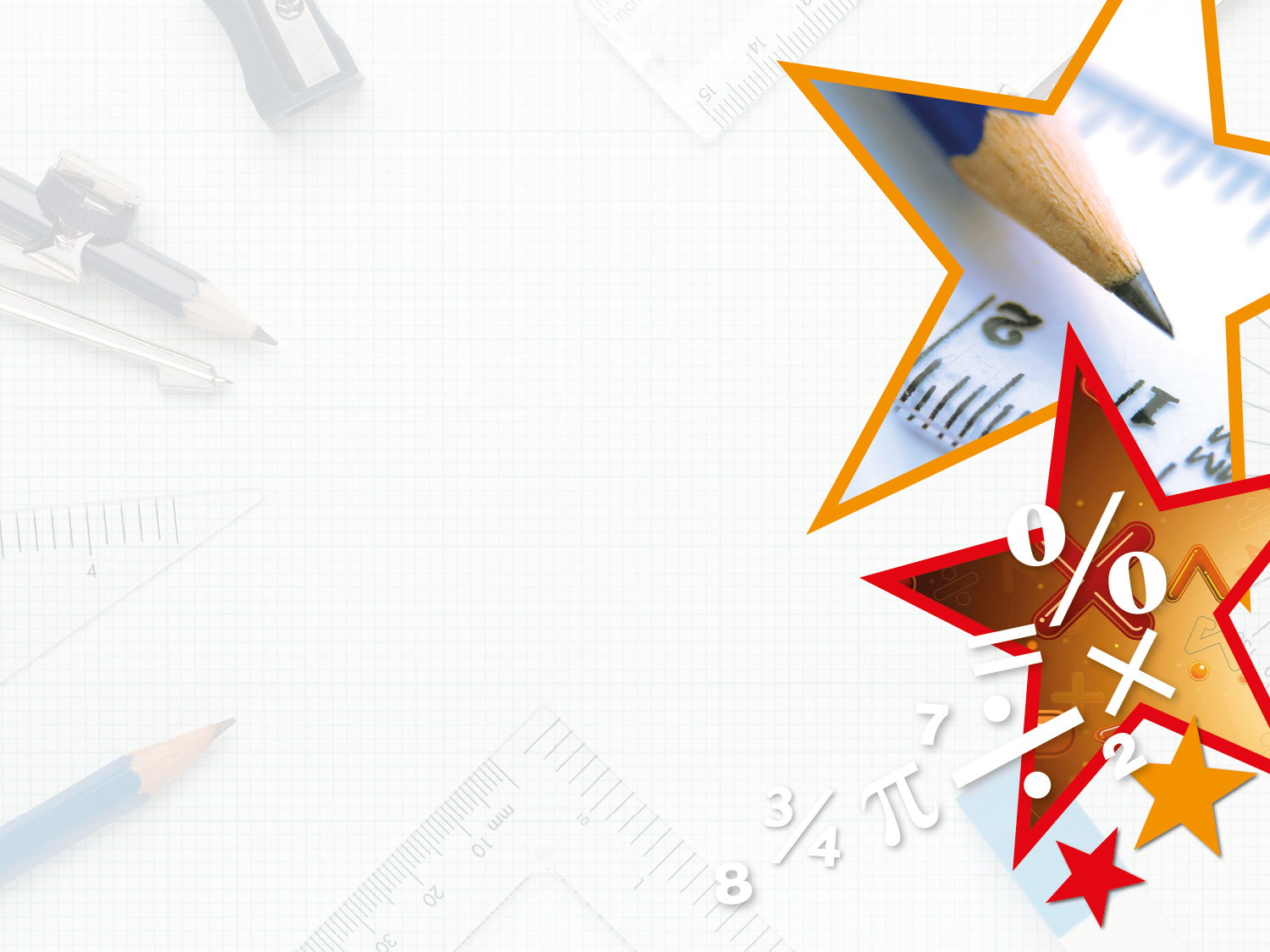 Introduction

Which is the odd one out? Explain your choice.















Name each shape.
Y4
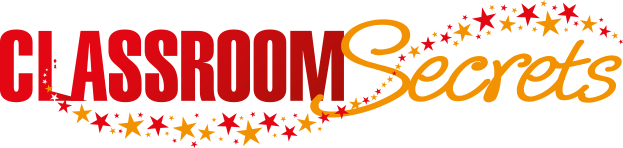 © Classroom Secrets Limited 2018
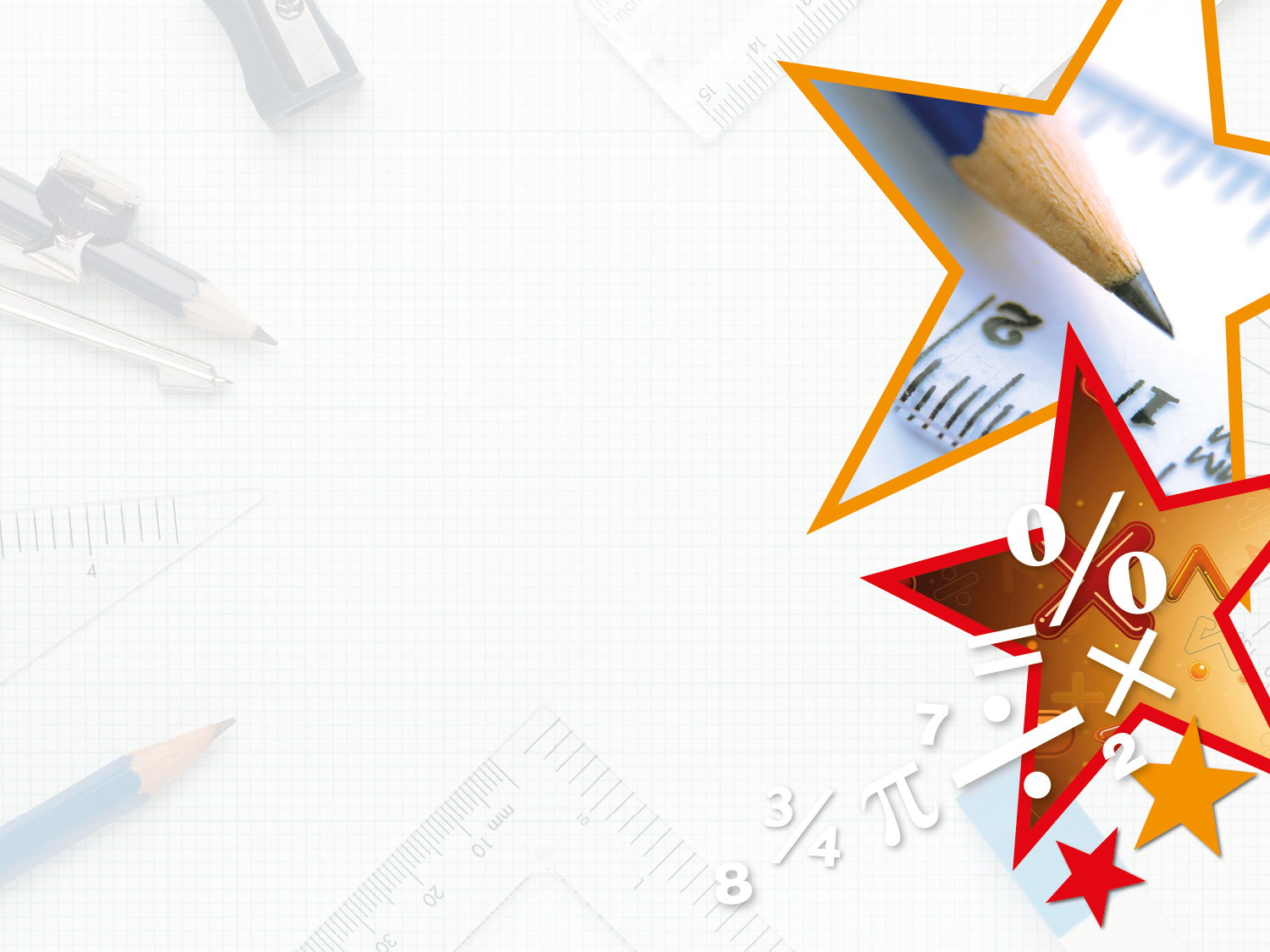 Introduction

Discuss these statements about polygons. 
Are they true or false?
They are made up of straight lines
They have 5 or more sides
They are 3D shapes
They are 2D shapes
They are a closed shape (no gaps)
They can have curved sides
They include open shapes
Y5
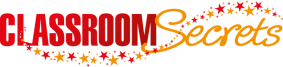 © Classroom Secrets Limited 2018
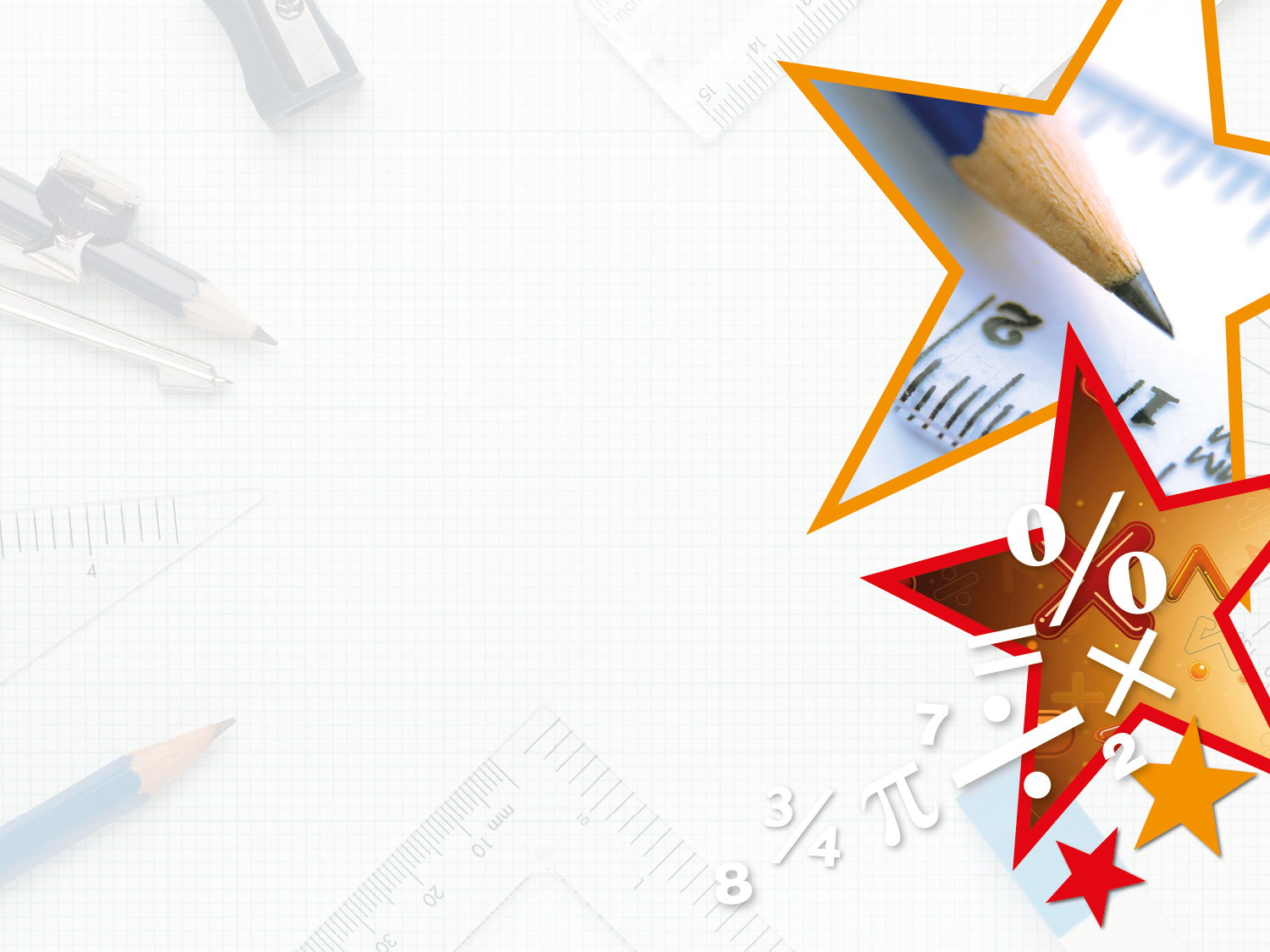 Varied Fluency 1

Draw lines to match the true statements to the shape.
It is a rectangle
It has 5 right angles
It has 3 sides
It has equal sides
It has 4 sides
Y4
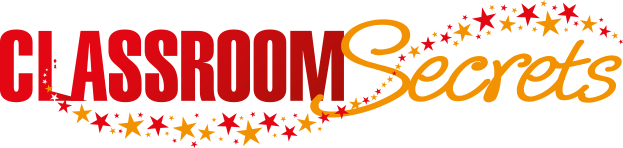 © Classroom Secrets Limited 2018
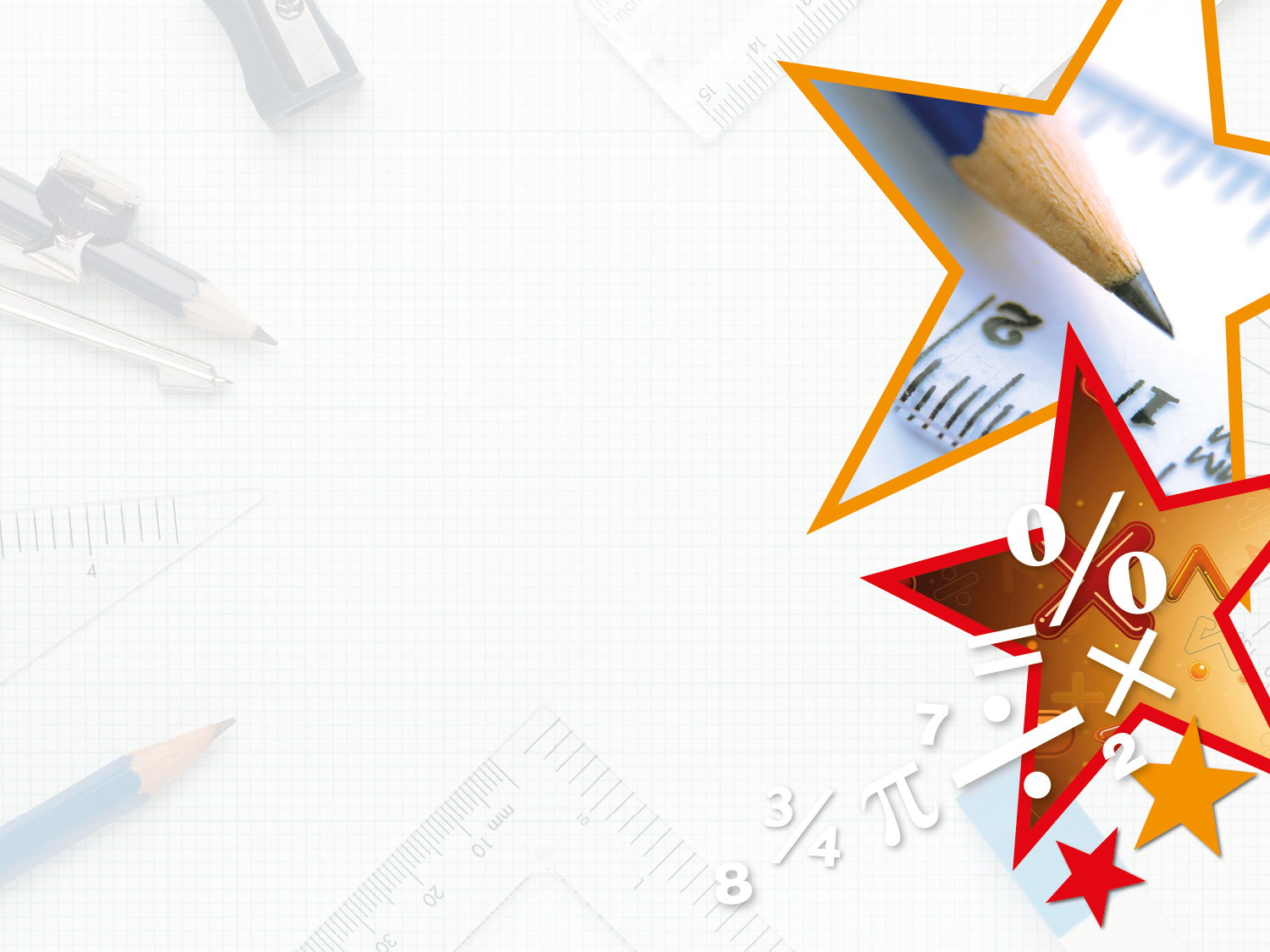 Varied Fluency 2

Fill in the blanks to describe the shape.

This shape has  ______  sides. 
It has  ______  right angles. 
It has  ______  pair of parallel sides.
Y4
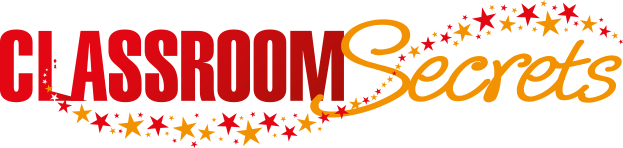 © Classroom Secrets Limited 2018
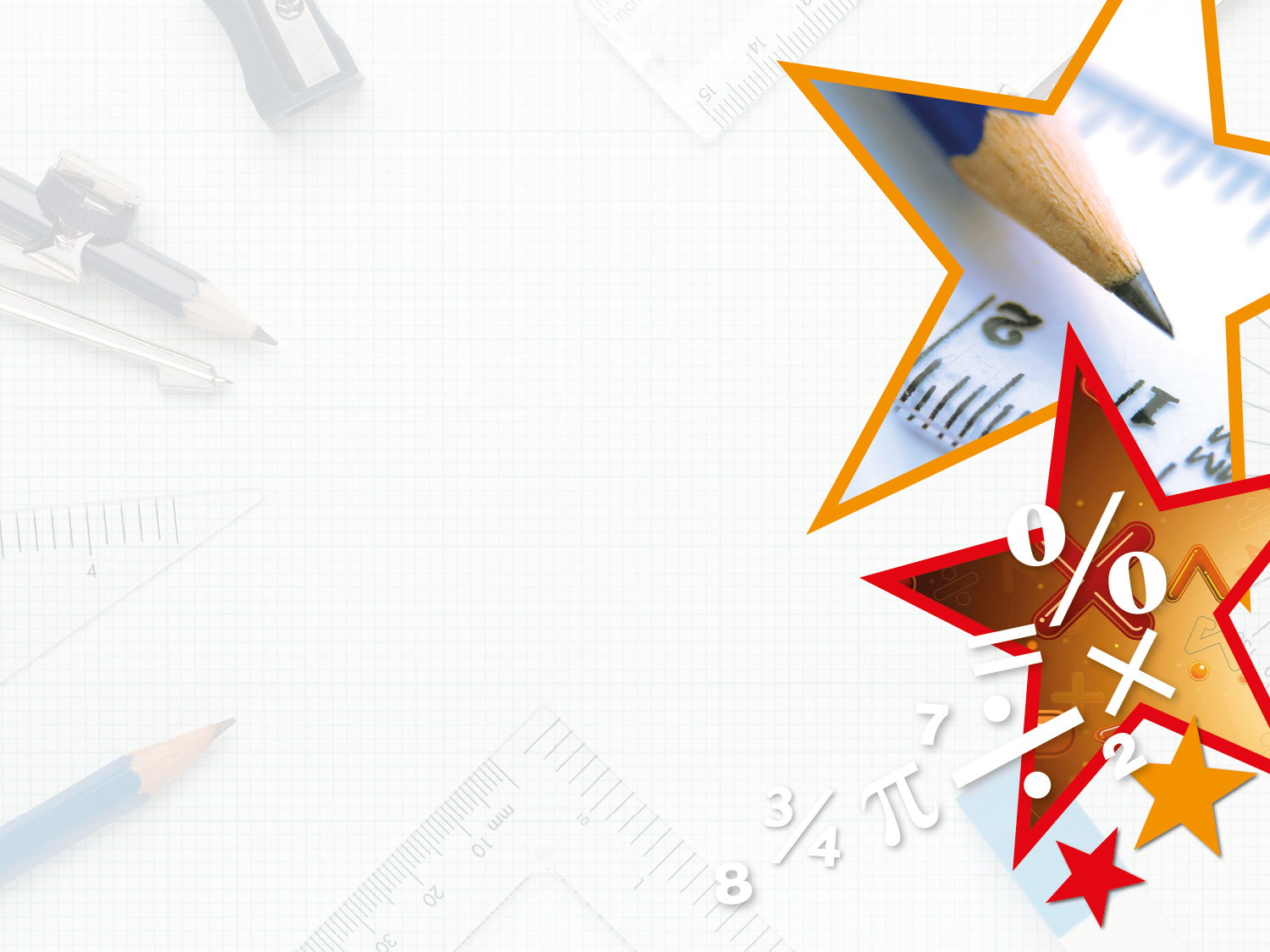 Varied Fluency 3

Draw the shape using the description below. 


The shape has:

4 sides

4 right angles


What shape have you drawn?
Y4
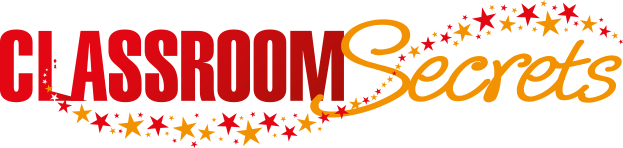 © Classroom Secrets Limited 2018
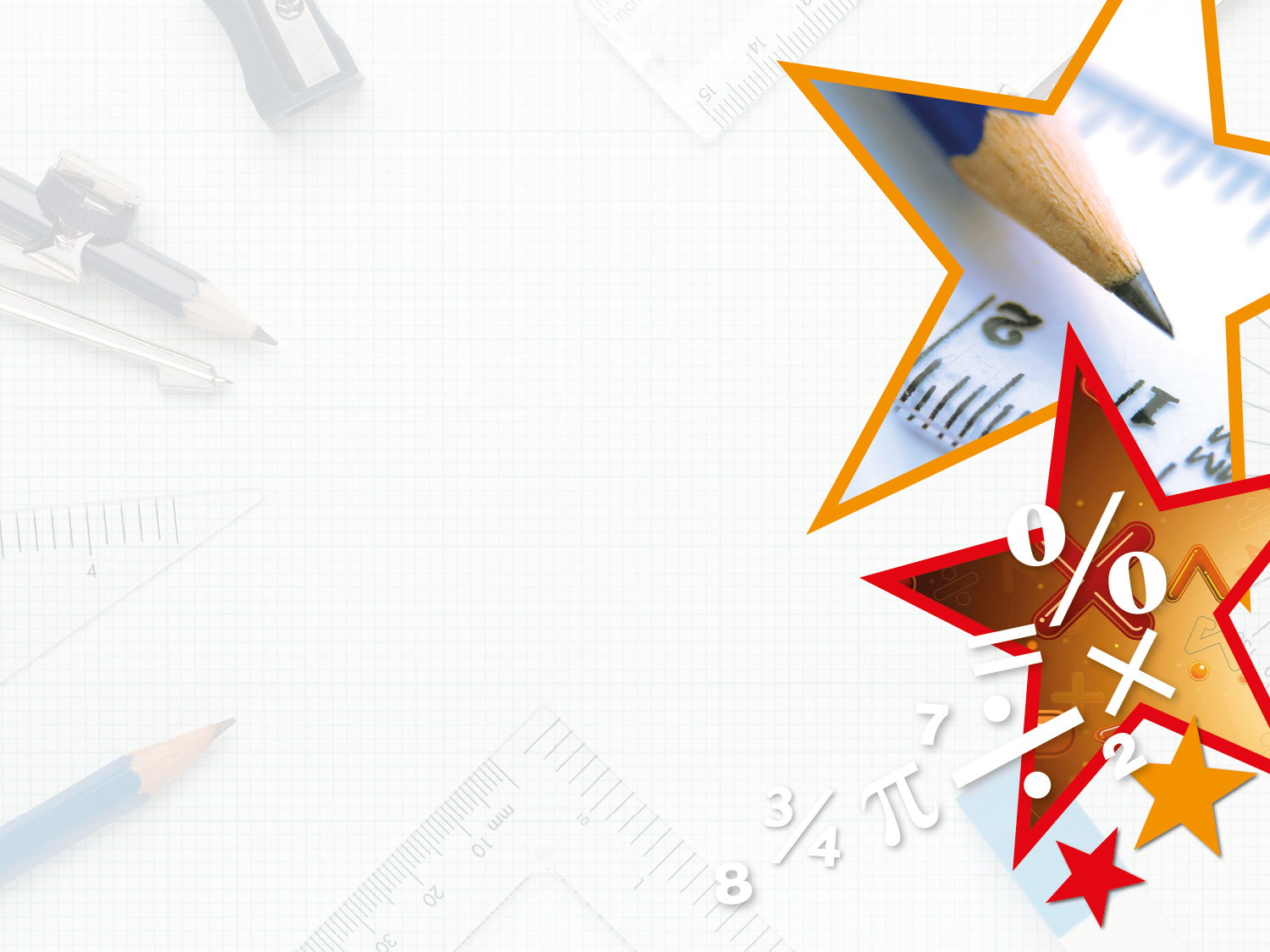 Varied Fluency 4

Circle the quadrilaterals.
Y4
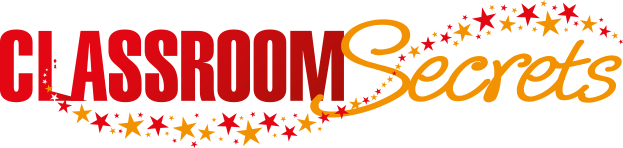 © Classroom Secrets Limited 2018
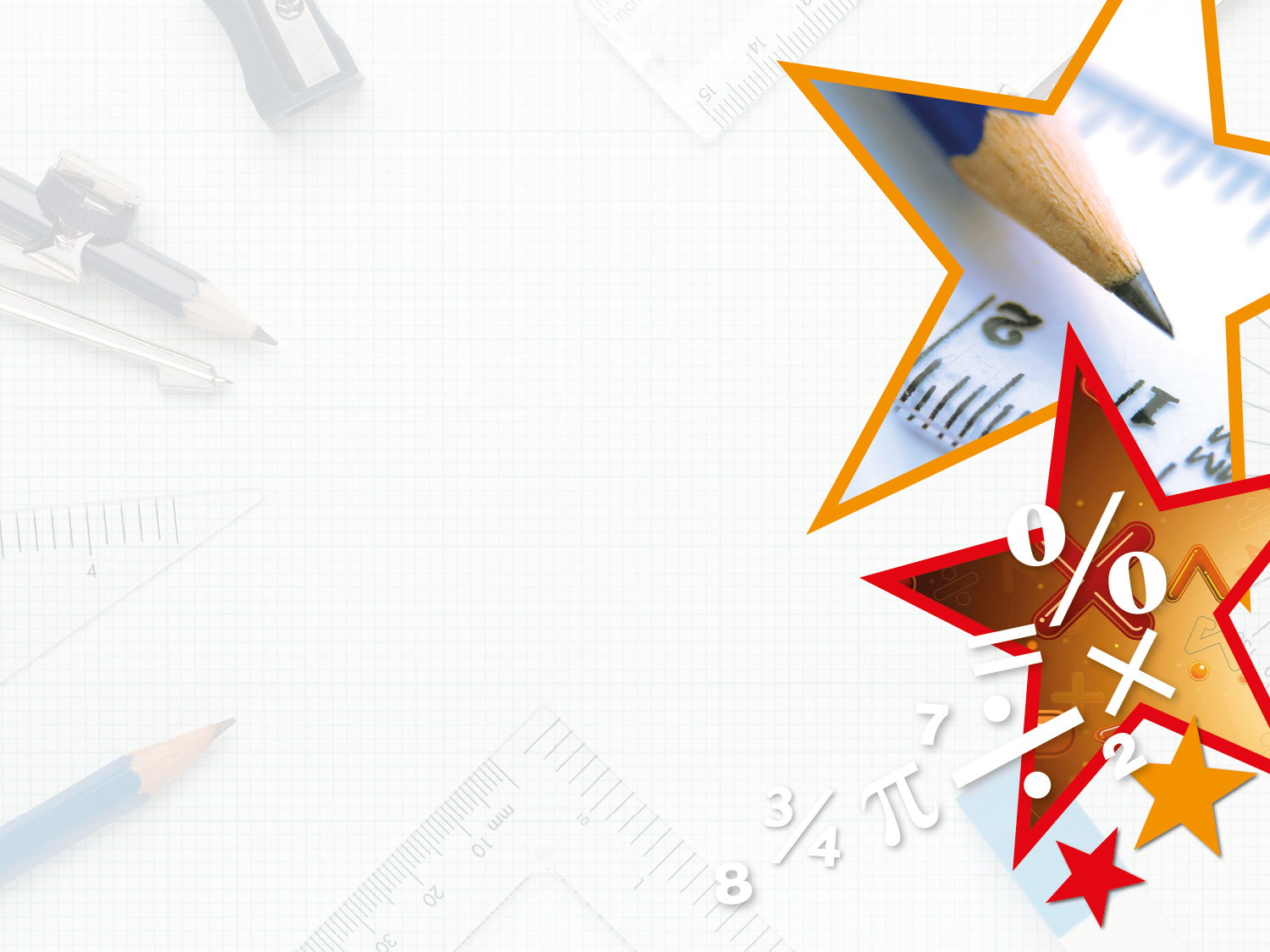 Varied Fluency 1

Circle the regular polygons.
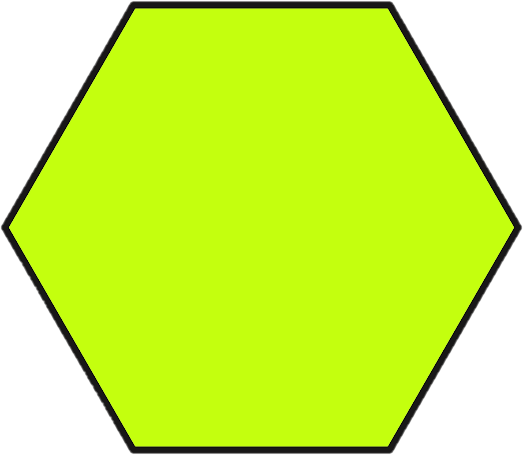 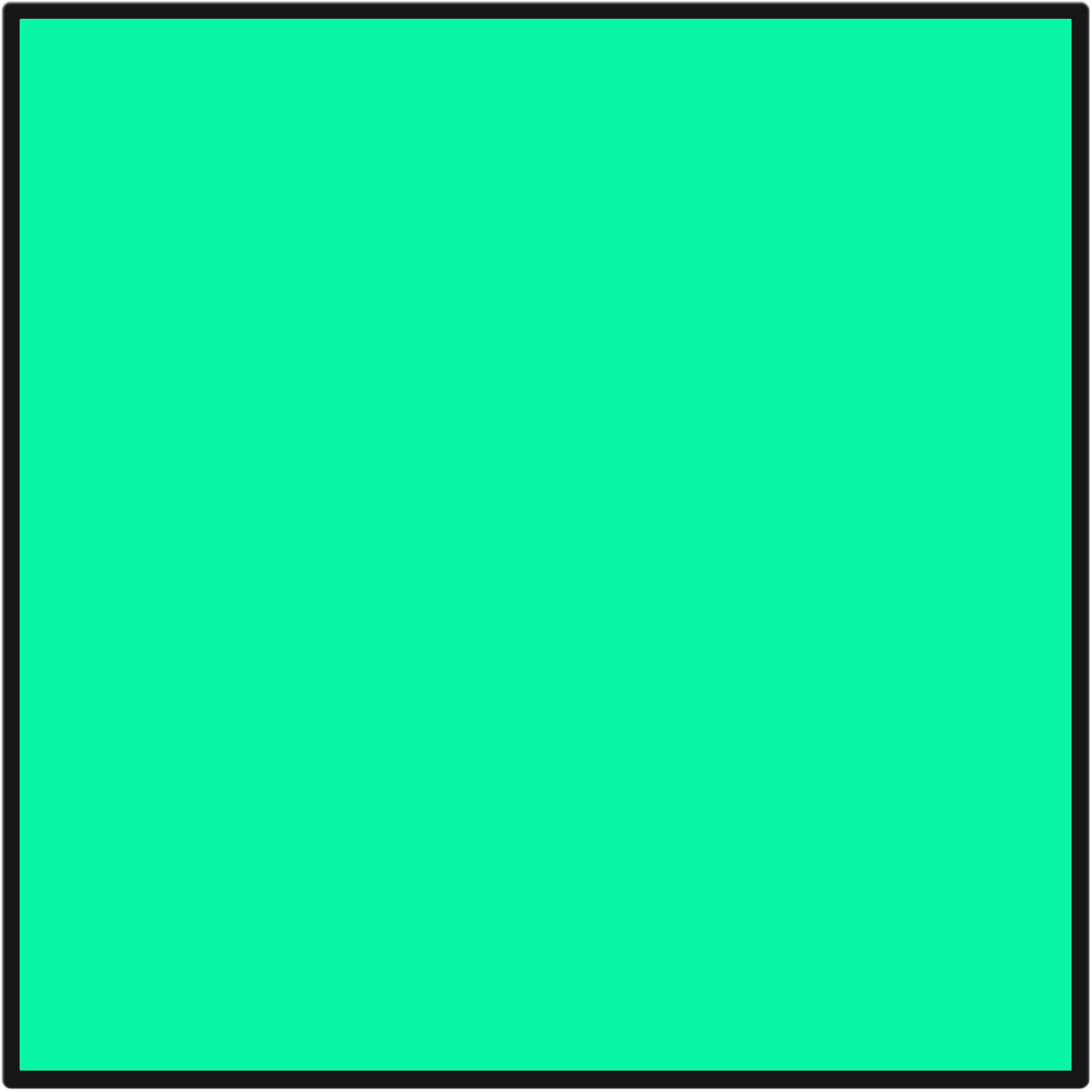 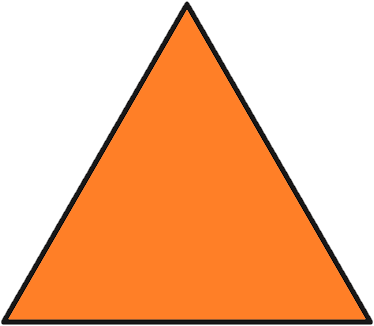 Y5
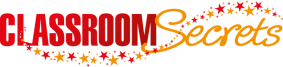 © Classroom Secrets Limited 2018
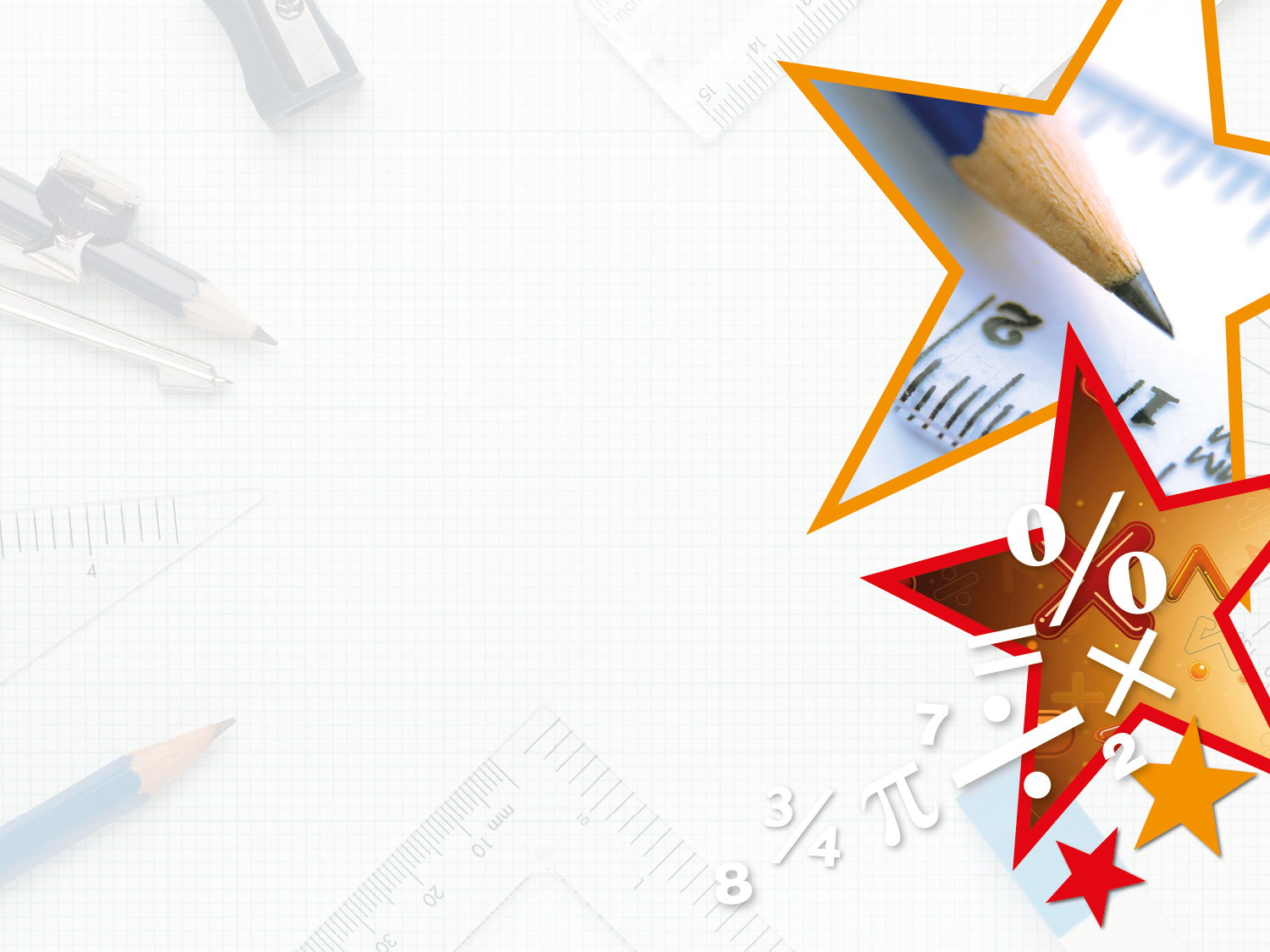 Varied Fluency 2

Identify the name of this shape.

Use a ruler and a protractor to decide whether 
it is a regular or irregular polygon.
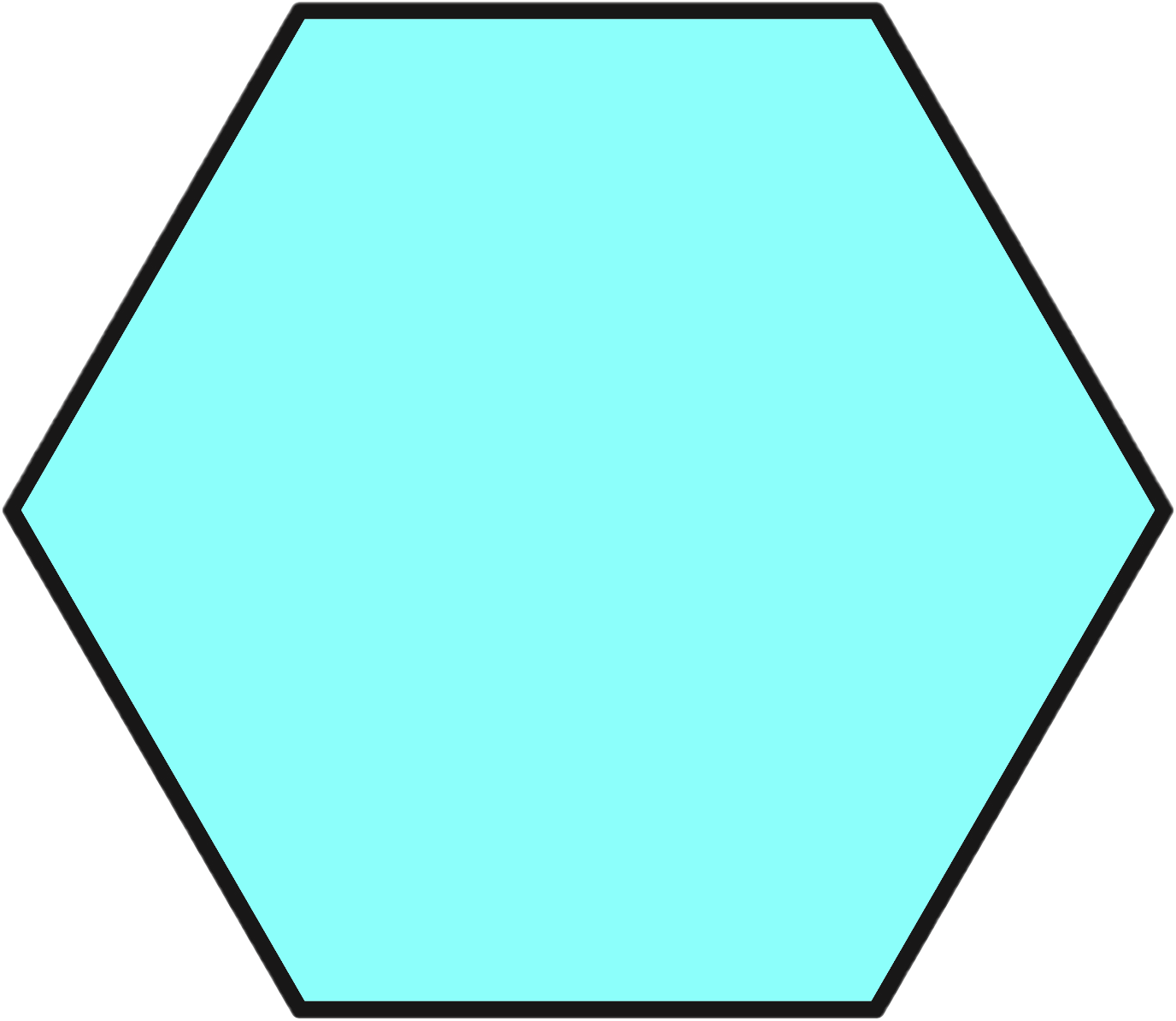 Y5
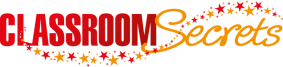 © Classroom Secrets Limited 2018
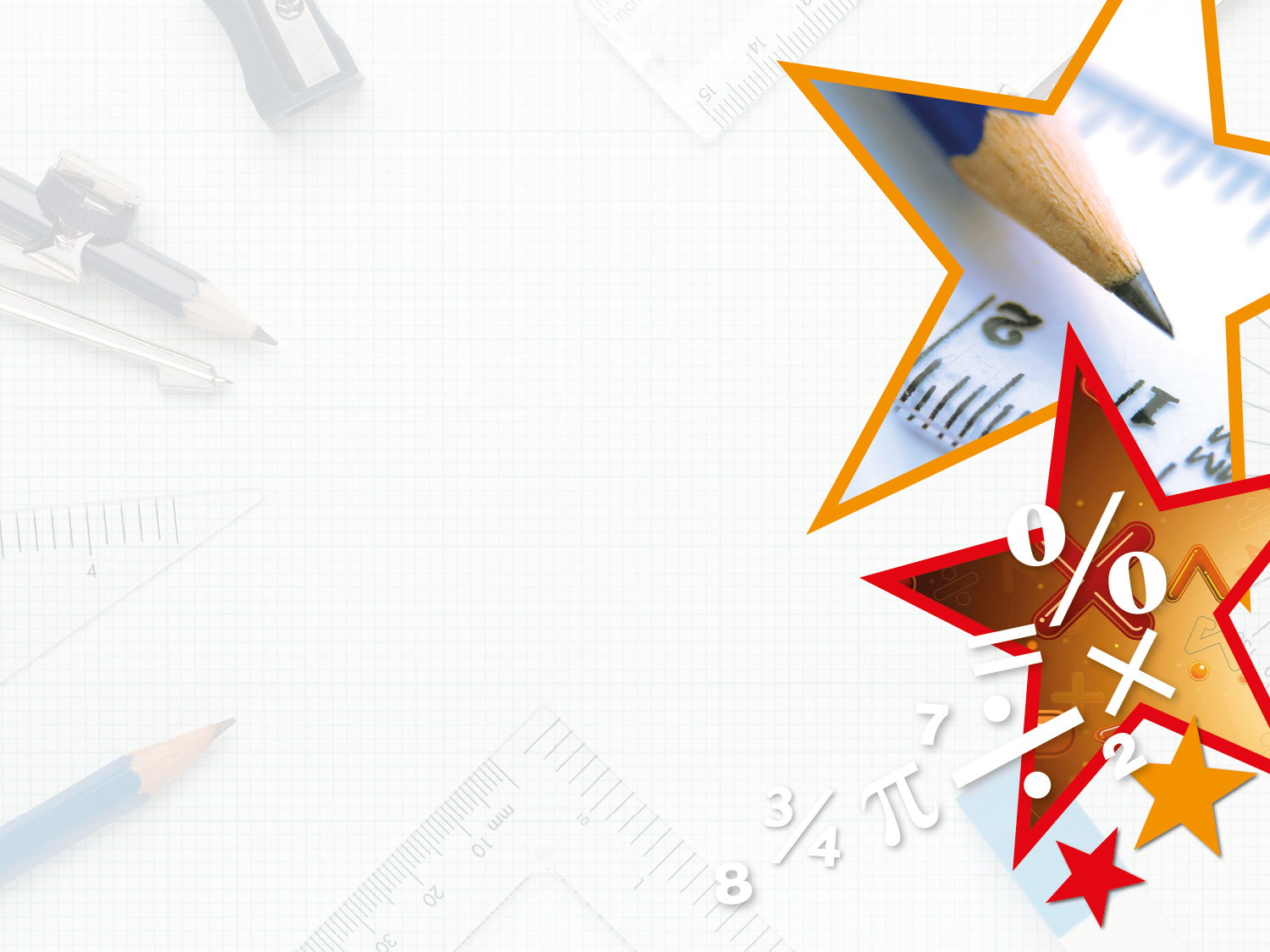 Varied Fluency 3

This is a regular octagon.

True or false?
Y5
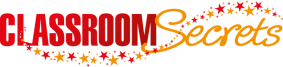 © Classroom Secrets Limited 2018
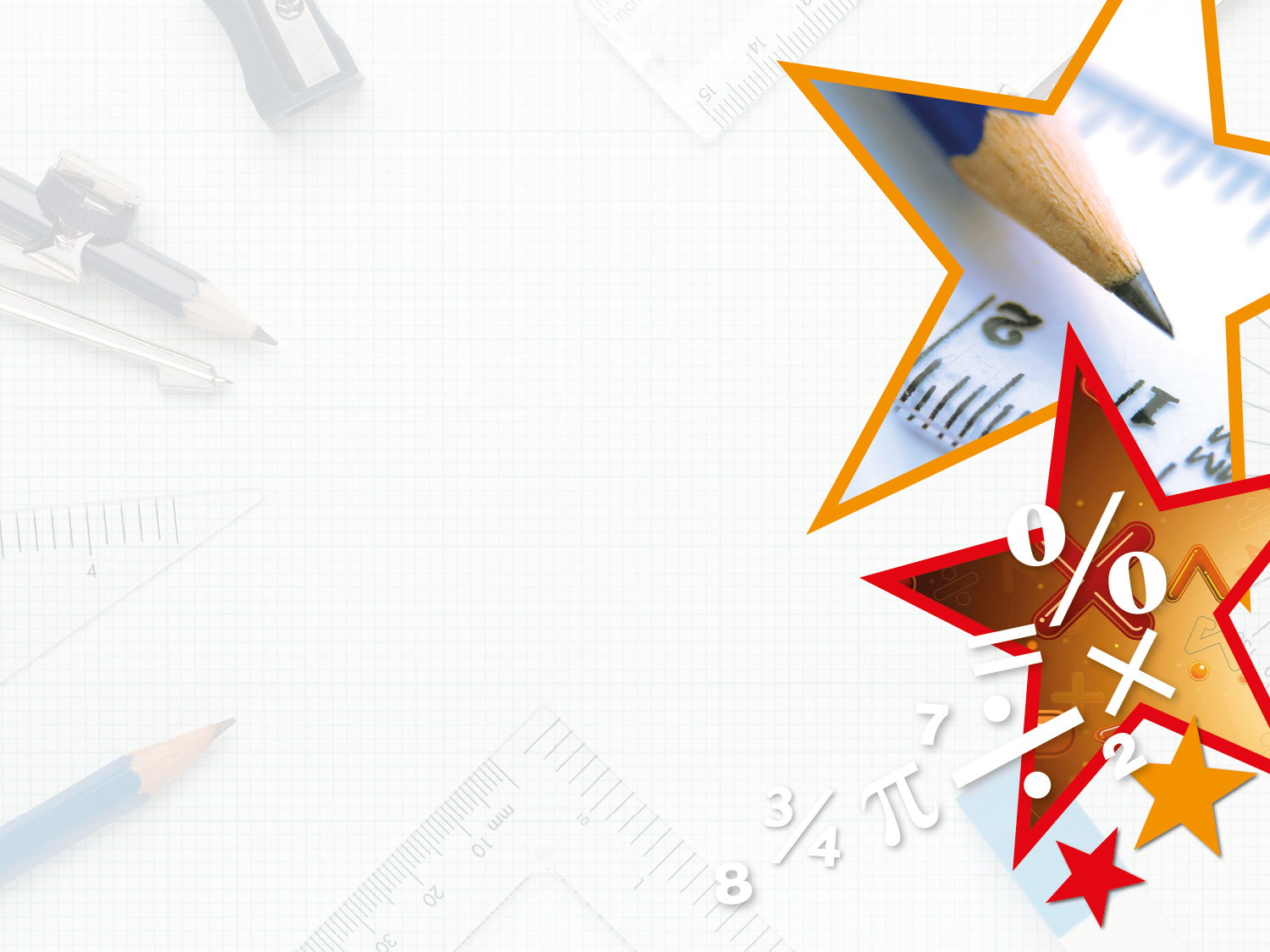 Varied Fluency 4

Draw a regular pentagon. 

Measure the length of each side and the size of each angle to make sure that they are equal.
Y5
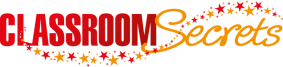 © Classroom Secrets Limited 2018
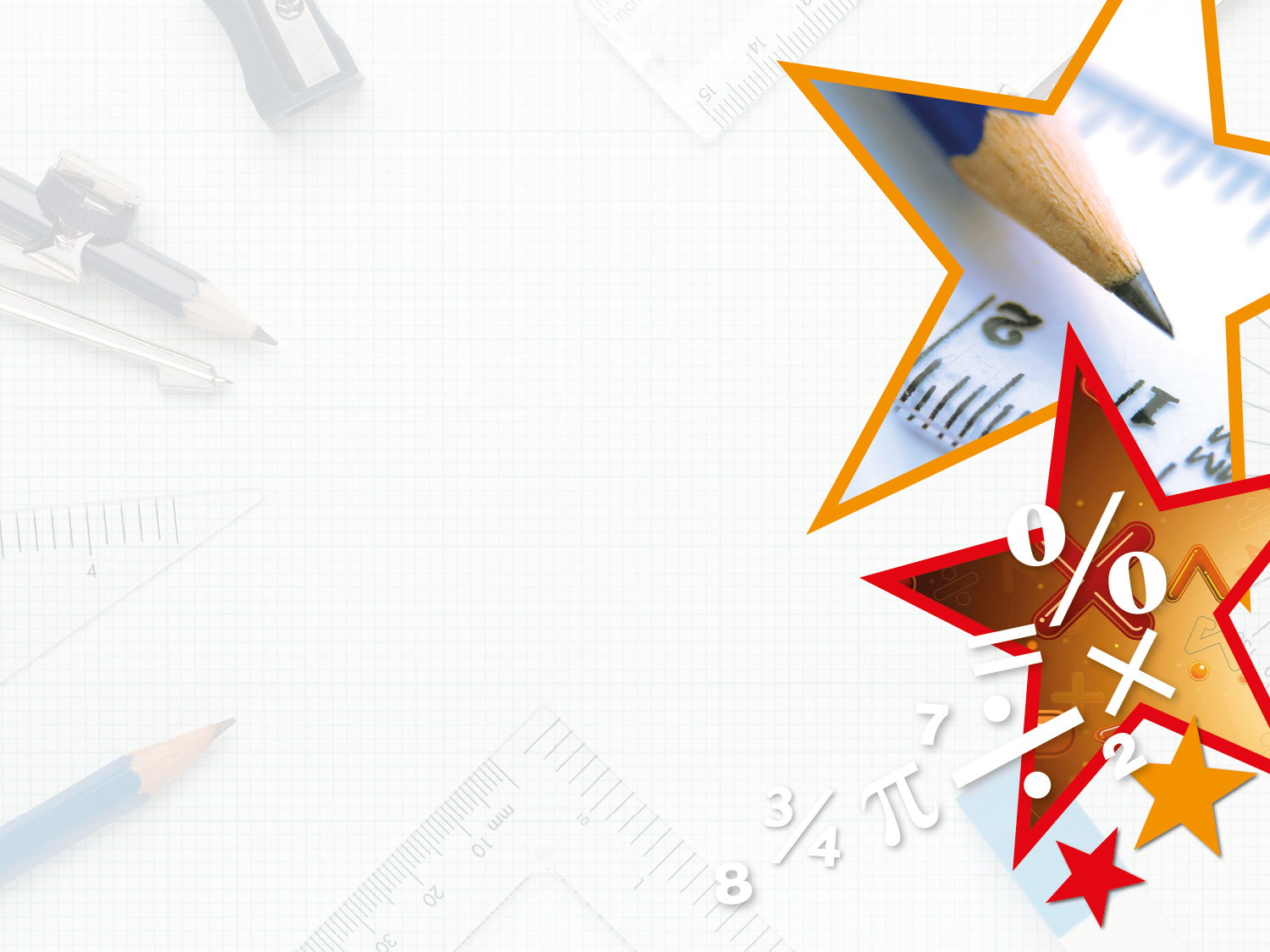 Reasoning 1

What is the same about these two shapes? 
What is different?
Y4
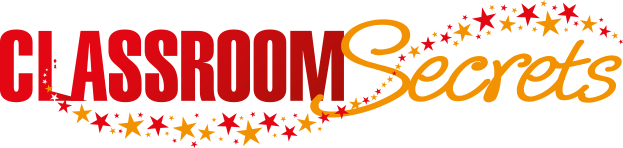 © Classroom Secrets Limited 2018
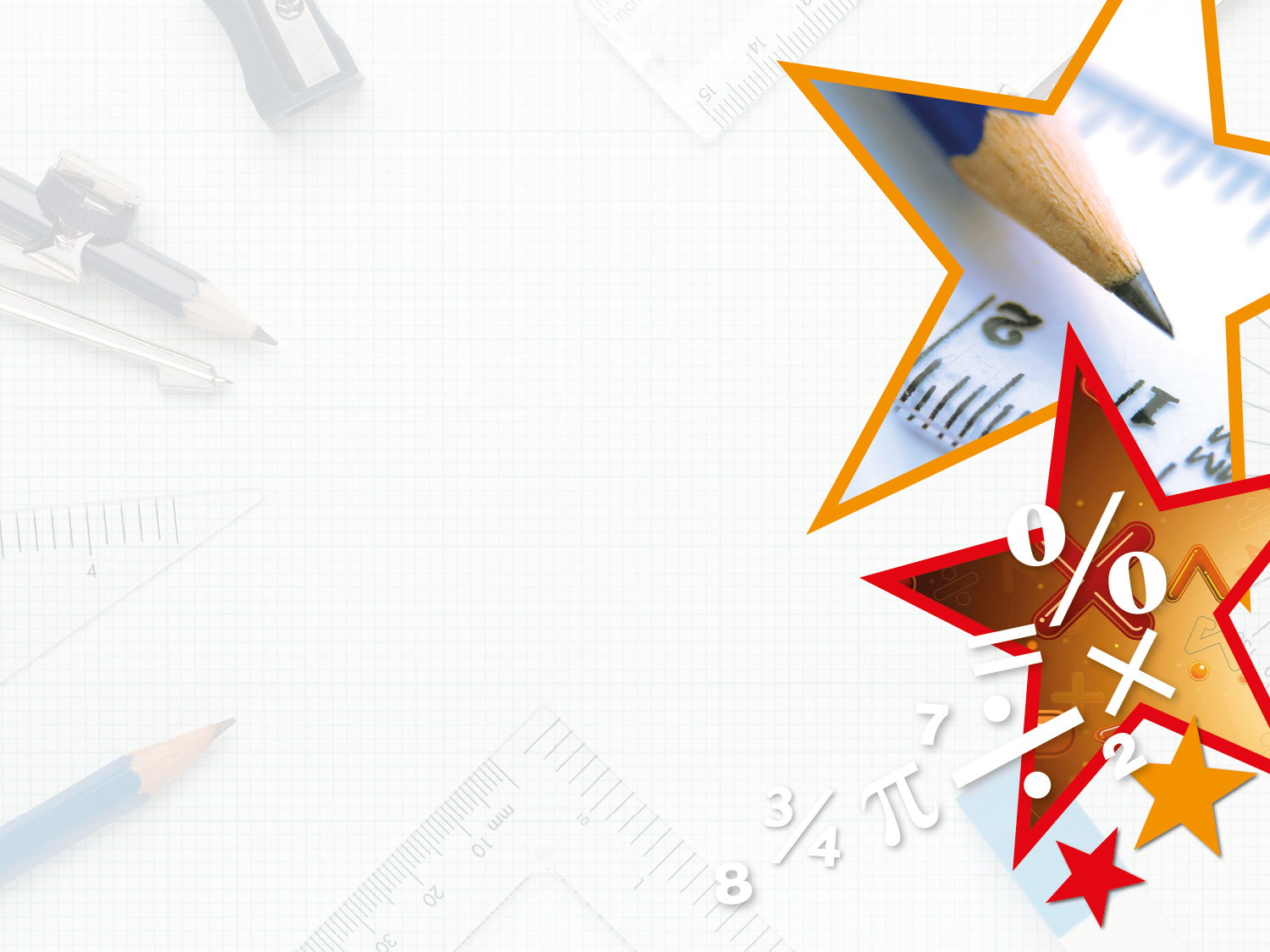 Problem Solving 1

Tina is thinking of a shape. It has:


4 equal length sides

No right angles



What shape could Tina be thinking of? Give all possible answers.
Y4
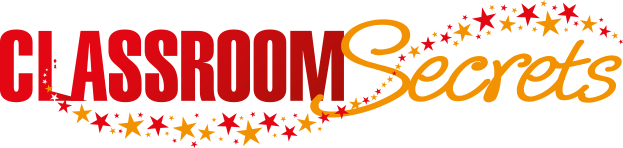 © Classroom Secrets Limited 2018
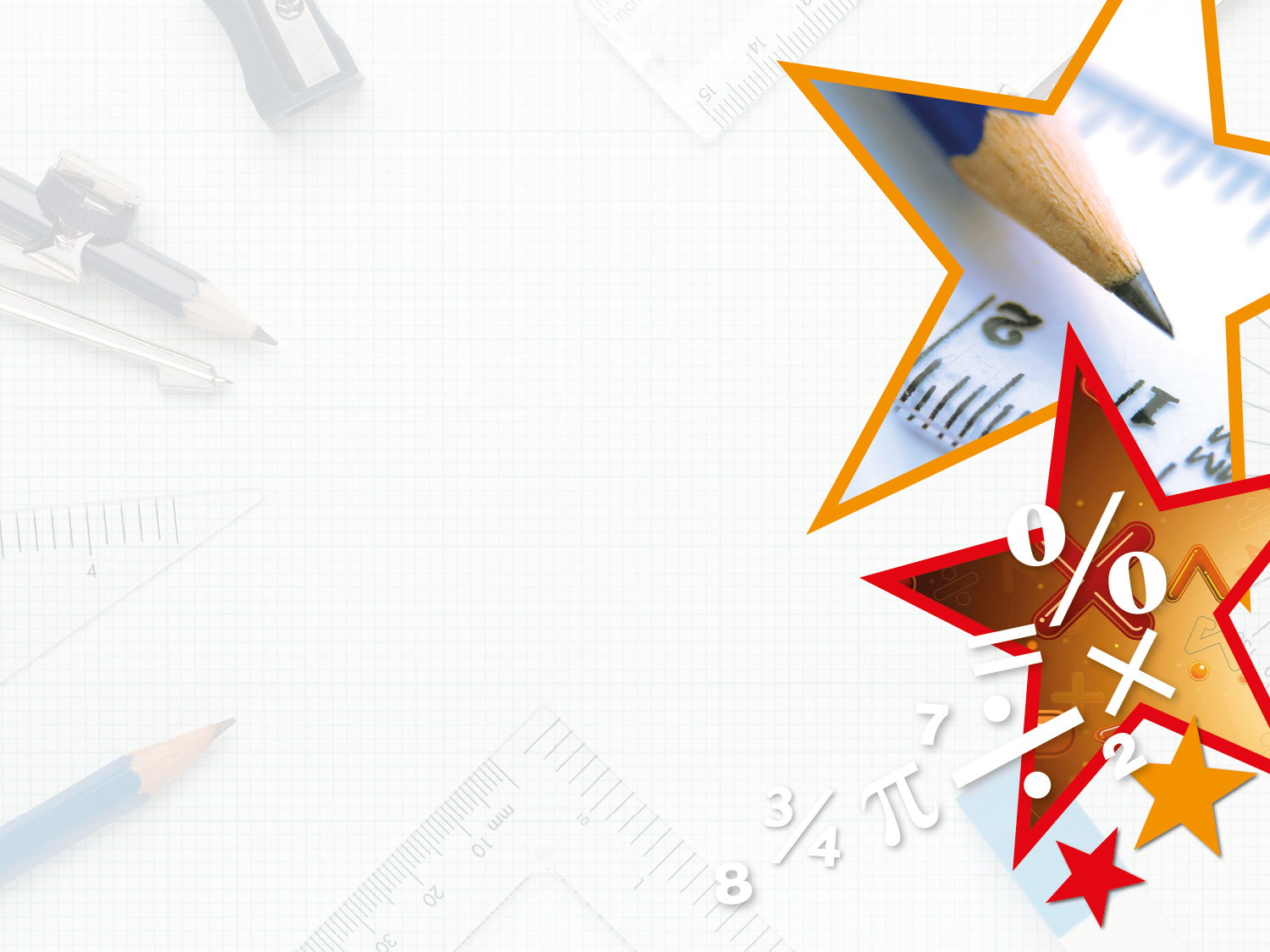 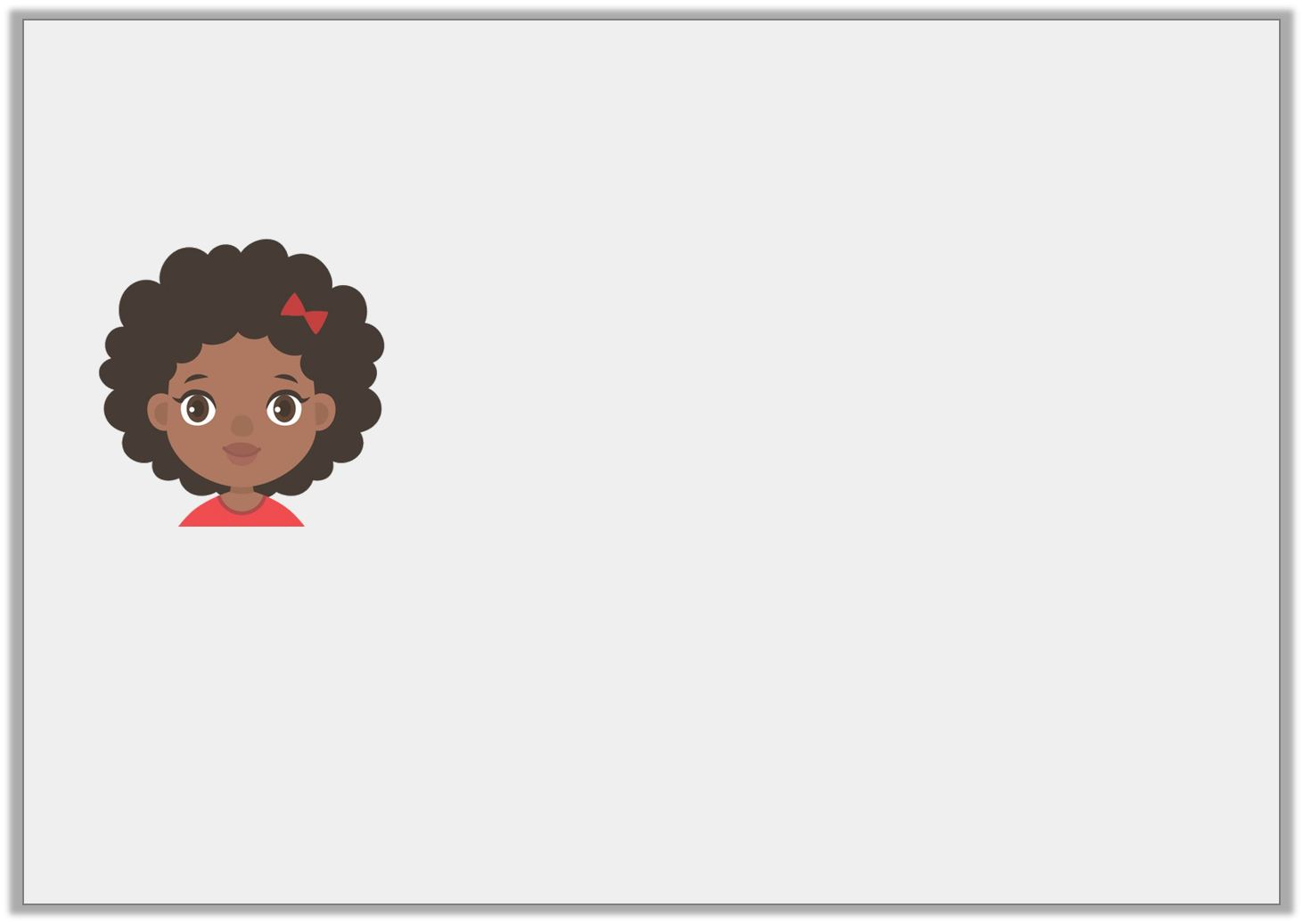 Reasoning 2

Jenny thinks that the shape matches her statement. 













Is she correct? Explain your answer.
This quadrilateral has 1 pair of parallel lines and 0 right angles.
Y4
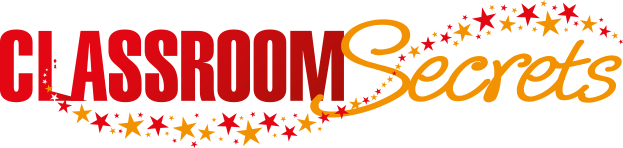 © Classroom Secrets Limited 2018
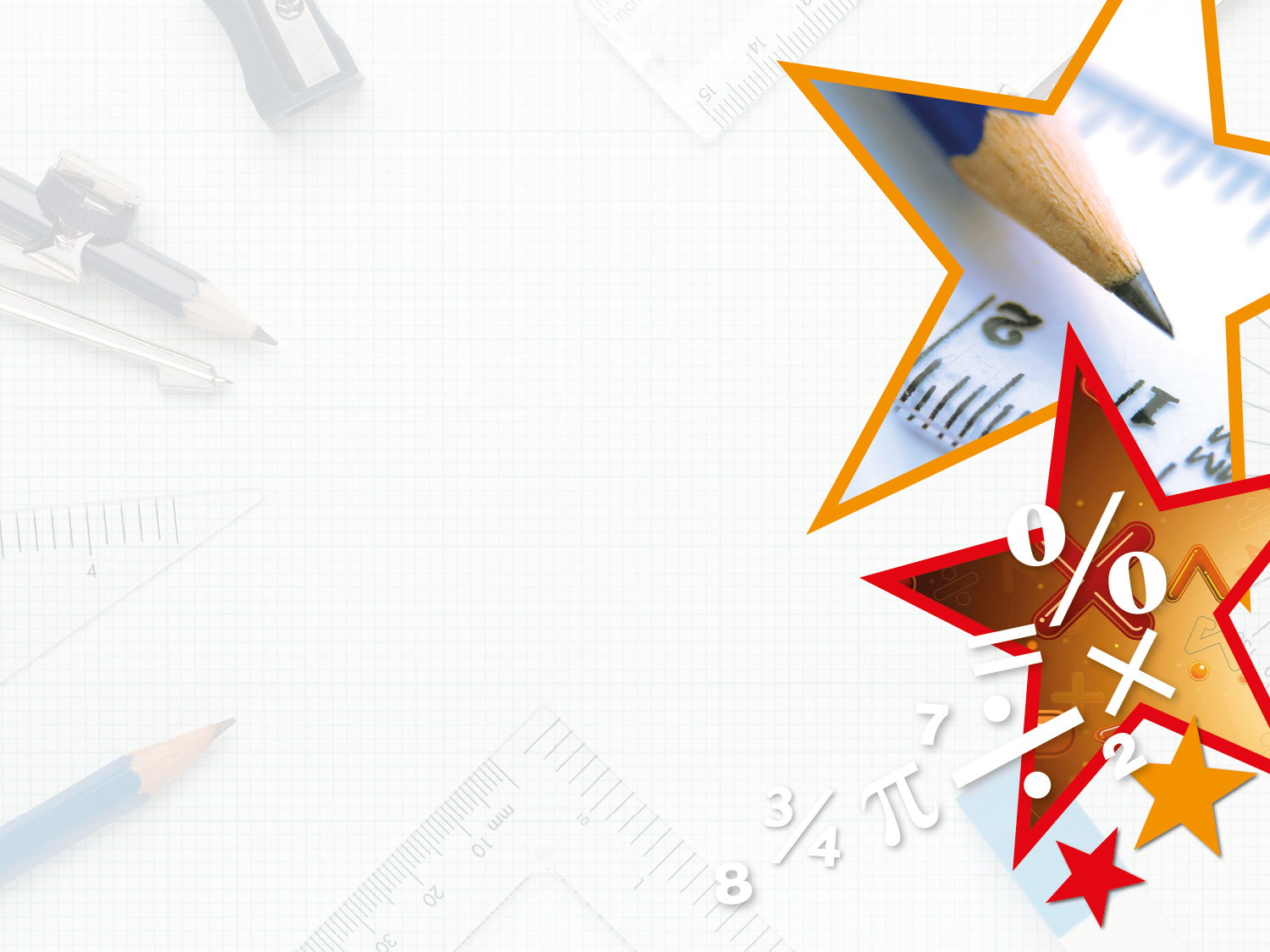 Reasoning 1

Has Toni sorted these shapes correctly? Explain your answer.
A
B
D
E
F
C
Y5
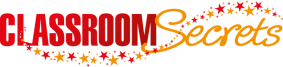 © Classroom Secrets Limited 2018
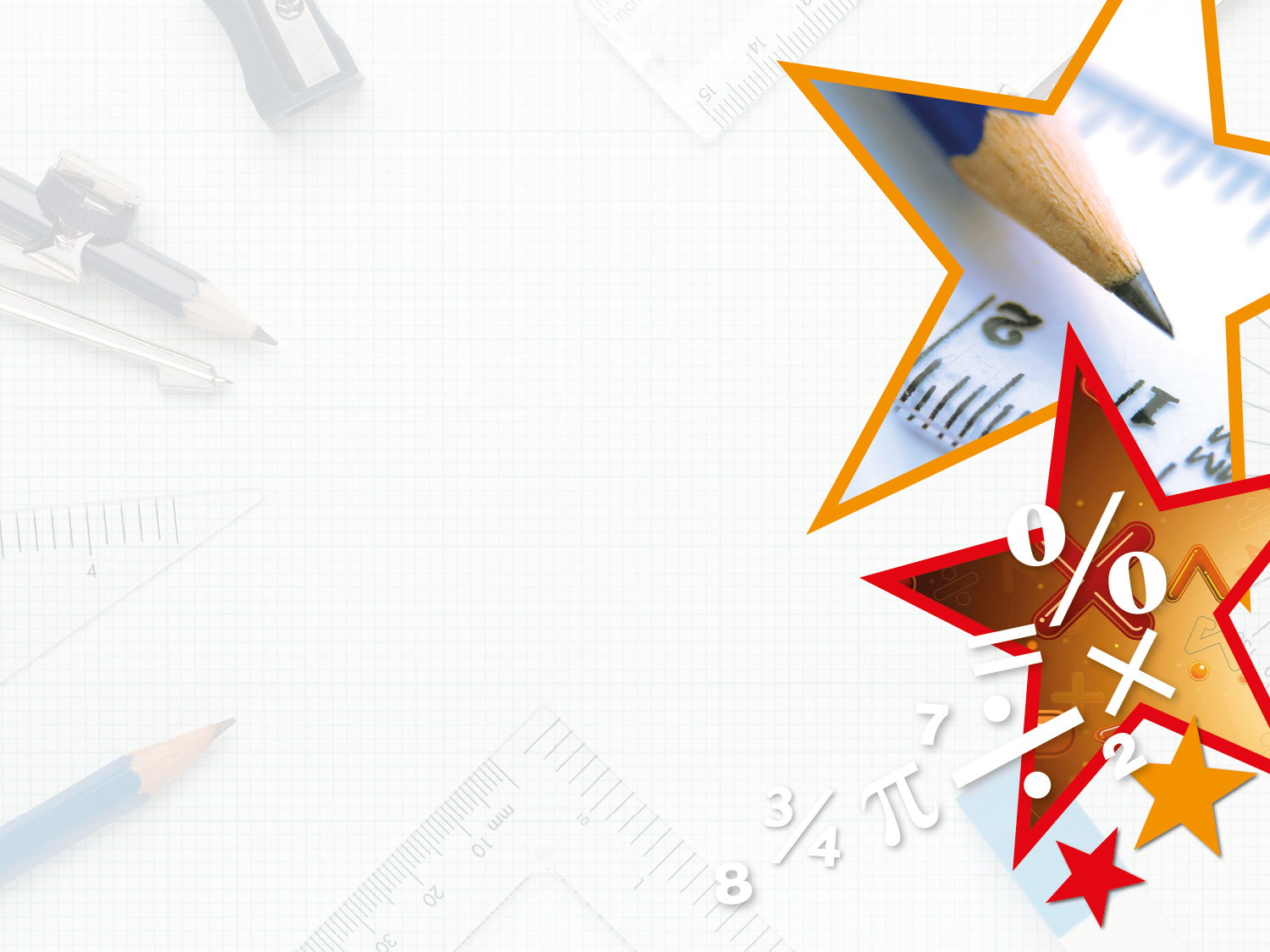 Reasoning 2

Jade says:









Is Jade correct? Explain your answer.
A rhombus and a square are both regular polygons because they both have sides of equal length.
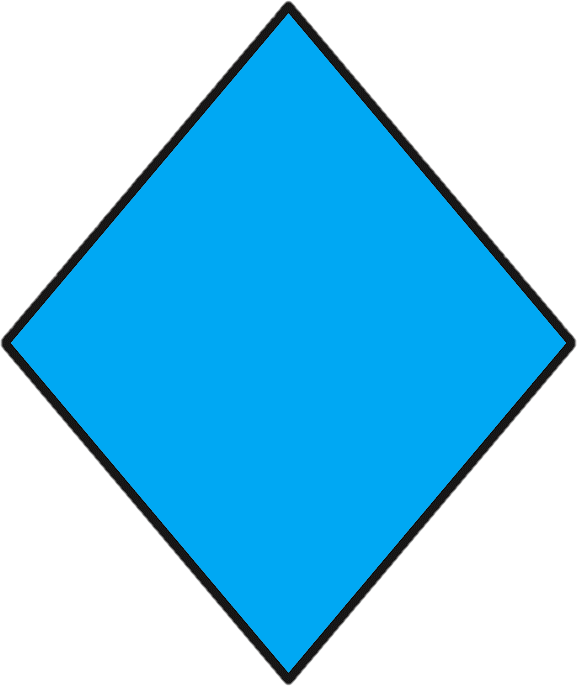 Y5
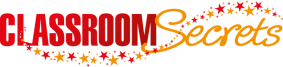 © Classroom Secrets Limited 2018
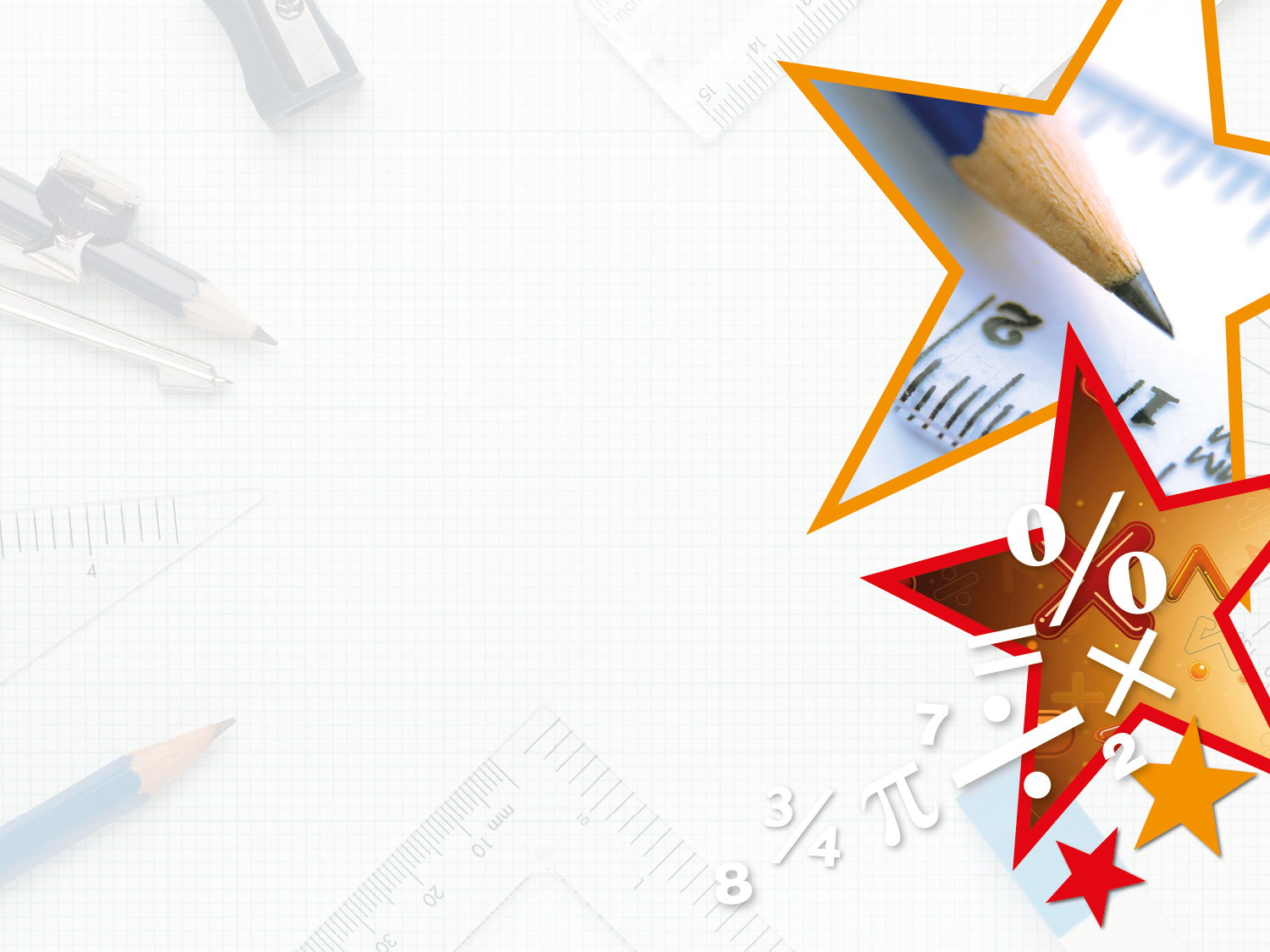 Problem Solving 1

How many regular polygons can you see in this shape?
Y5
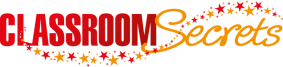 © Classroom Secrets Limited 2018